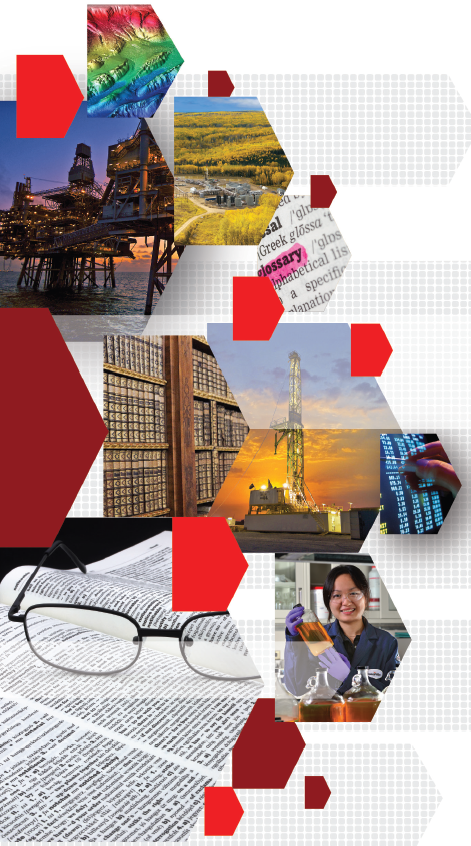 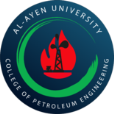 AL-AYEN UNIVRSITYCOLLEGE OF 
PETROLEUM ENGINEERING
TECHNICAL ENGLISH
Lecture#14- Economy In Petroleum Industry
2022-2023
NASIR ALSHMLH
ASMAA ALGHAZI
1
Economy In Petroleum Industry
Economics drives the entire oil/gas producing industry. Almost every decision is made on the basis of an economic evaluation. Economic evaluations are also performed to determine reserves and the "standardized measure of value" for reporting purposes for publicly held companies. In many cases, the goal of the company is to make decisions that have the best chance of maximizing the present day profit.
Having stated a company goal in terms of profit, it behooves us to examine the definition of profit. There are at least three ways to calculate profit, each with its own set of assumptions and rules and each leading to a different answer. The three models are the net cash flow model, the financial net income model, and the tax model.
In the simplest analysis, profit for a period is the revenue received during the period less the costs incurred during the period. Note that profit is defined for some time period, which can be arbitrarily long. In the oil/gas business the period is usually one month or one year. The amount of revenue received during the period is usually similar for all three models, especially for yearly periods. There might be some timing differences in revenue recognition, but they are usually relatively minor. The three models differ considerably in the timing of the costs. Costs can be further subdivided into expenses, which benefit only the current period, and investments, which benefit more than one period. The cash flow model assumes that 100% of both the investment and the expenses are recognized when they occur. The financial net income model attempts to match the revenue with the costs to produce that revenue.
This leads to recognizing the expenses in the current period and recognizing the investment over a longer time period—often the life of the project. The total cost over the life of the project is the same in the cash flow model and the financial net income model, but the portion of the costs allocated to each time period is significantly different. The concept of spreading the investment over the productive life of the project leads to depreciation.
Price
Oil is usually priced in U.S.$/barrel except in some countries where it is priced by the tonne. Gas is priced either in $/million British Thermal Units (MMBtu) or by the cubic meter. Be careful to use the same volume units on the sales forecast and the price forecast. The price of oil/gas varies dramatically with time and less dramatically with the quality of the oil or gas. There are several "benchmark" crudes in the world, for which the price is reported on a daily basis. Benchmark crudes include Brent in the North Sea, Minas in Indonesia, Urals in Russia, Dubai in the Persian/Arabian Gulf, and others. The most commonly quoted number in the U.S. is West Texas Intermediate (WTI) delivered at Cushing, Oklahoma.
Operating Costs
Operating costs are those costs that are necessary to maintain production from the well. They would include direct expenses, such as electricity for a pumping unit motor; hot oil treatments; payments to a pumper to monitor and do minor repairs on the well; replacement of pumps or rods; fixing flow line leaks; plowing roads; and a myriad of other expenses associated with owning an interest in an oil/gas well. Direct expenses might range from $250/well per month for a flowing gas well to $3,000/well per month for an onshore oil well producing a large amount of fluid. Offshore wells can have even higher operating costs.
3
Opex and Capex 
are two types of expenses that a company incurs for different purposes and time frames. Opex are costs required to maintain regular business functions, such as salaries, rent, utilities, and IT services. Opex are recorded on the income statement as expenses and have a useful life of one year or less. Capex are purchases that a company makes for future benefit, such as buildings, equipment, machinery, and technology. Capex are recorded on the balance sheet as assets and have a useful life of longer than one year. Opex and Capex are treated differently for accounting and tax purposes, and may require different budgeting, approval, and reporting processes
4
Exercises
1. Match the words in the right column with the definitions in the left one.
5
Exercises
2.
West Texas Intermediate (WTI)      Offshore wells         Opex and Capex                        cash flow model            The revenue
1-………are treated differently for accounting and tax purposes.
2- ……..can have even higher operating costs.
3- The most commonly quoted number in the U.S. is ………delivered at Cushing, Oklahoma.
4- The ……..assumes that 100% of both the investment and the expenses are recognized when they occur.
5- profit for a period is ……..received during the period less the costs incurred during the period
6